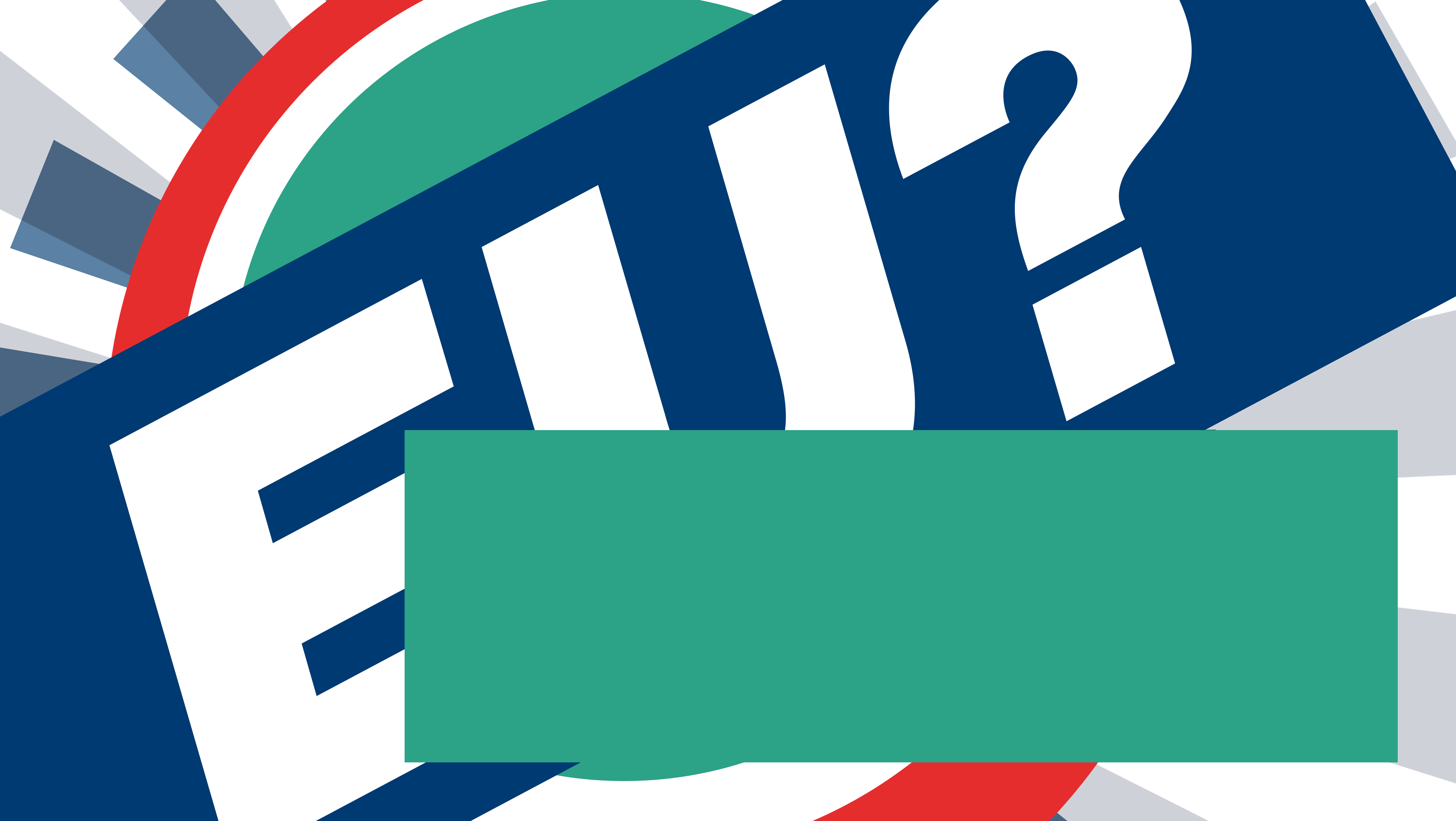 HANDREICHUNG 
FÜR KOMMUNEN AUS EUROPA-POLITISCHER PERSPEKTIVE
vorgestellt von
Konstanze Kriese, Mitarbeiterin der Europaabgeordneten Martina Michels –
konstanze.kriese@europarl.europa.eu – Stand September 2023
Einstieg für Eilige (Flyer)
1. AKTUELLE GESETZESLAGEN UND VORHABEN DER EU, DIE KOMMUNEN BESONDERS BETREFFEN – EINE AUSWAHL
Aktuell: Klimasozialfonds – mehr Demokratie – Weg mit der Schuldenbremse – Aktuell: Beihilferechts-Reformen
Beispiel 1: EU-Wasserrahmenrichtlinie 
Beispiel 2: Europaweite Ausschreibung im ÖPNV
2. DER FÖRDERDSCHUNGEL – EU STRUKTUR- UND FÖRDERPOLITIK UND IHRE VERANKERUNG IN DEUTSCHLAND
3. FÜNF BEISPIELE ZUR UMSETZUNG DER SÄULE SOZIALER RECHTE 
Armut – Kinderarmut – Wohnen – Öffentliche Daseinsvorsorge – Gesundheit
4. DER HANDREICHUNG TECHNISCHER TEIL: WO FINDE ICH WAS? – NETZWERKE – BEISPIELE GESETZESLAGEN
Zusammenfassung in diesen Folien
2
Aus Kapitel 1: Klimasozialfonds im Rahmen des Fitfor55-Pakets, beschlossen (April 2023)
Mitgliedstaaten müssen mit lokalen und regionalen Behörden, Wirtschafts- und Sozialpartnern sowie der Zivilgesellschaft „Soziale Klimapläne“ vorlegen:
Novum: direkte Einkommensstützung, z. B. steuerliche Anreize, Gutscheine und Subventionen möglich,
langfristige Investitionen in Gebäudesanierung oder erneuerbare Energien oder 
Maßnahmen für den Umstieg vom Individualverkehr auf den ÖPNV.
Finanzierung: bis 65 Mrd. Euro aus dem Zertifikatehandel von 2026–2032 (=> richtige Maßnahme, falsche Finanzierungquelle aus linker Sicht); 25 % der Mittel sollen die Mitgliedstaaten aufbringen.
Linke Fraktion hat mehrheitlich dem Klimasozialfonds, den auch Gewerkschaften unterstützten, zugestimmt.
3
Aus Kapitel 1: Grundsatzdebatten
Kommunen am Katzentisch der Macht? – Mehr Demokratie! 
Wie können sich Kommunen in die Europäischen Politik einmischen? 
AdR – Zukunftskonferenz – Zweite Kammer
 
Weg mit der Investitions-/Schuldenbremse!
Finanzminister Lindners Spar-Ideologie schadet den Kommunen und der EU Reform des Stabilitäts- und Wachstumspakts dauerhaft
Eigenmittel für den EU-Haushalt
Umsteuern
4
Aus Kapitel 1: März 2023 – Änderung der Beihilfe-Leitlinien, darin: Änderung der Allgemeinen Gruppenfreistellungsverordnung („AGVO“)
Mehr Möglichkeiten für Umweltschutz- und Energiebeihilfen gewähren; 
Mehr Förderung für Vorhaben in mehreren Mitgliedstaaten (z. B. Vorhaben von gemeinsamem europäischem Interesse {„IPCEI“} und in Forschung und Entwicklung);
Förderung von Schulungs- und Umschulungsmaßnahmen durch die Freistellung von Ausbildungsbeihilfen bis zu 3 Millionen Euro;
Freistellung von Beihilfemaßnahmen der Mitgliedstaaten zur Regulierung der Energiepreise (z. B. der Preise für Strom, Gas und aus Erdgas oder Strom erzeugter Wärme)
Bessere Regulierung der Risikofinanzierungsbeihilfen für kleine und mittlere Unternehmen (KMU) und Unternehmensneugründungen sowie für aus dem Fonds „InvestEU“ geförderte Finanzprodukte;
Verlängerung der AGVO bis Ende 2026
5
Aus Kapitel 2: EU-Struktur- und Förderpolitik
Bisher DAS sozialpolitische Instrument der EU-Politik zur Angleichung der Lebensverhältnisse in den Regionen (ist Gesetz)
wiederkehrende Probleme: Bürokratie und/oder die fehlenden Ko-Finanzierungsmöglichkeiten der Kommunen
professionelle Bearbeitung in Landes- und Regionalregierungen 		
mangelnde Kontrolle der Abrechnung bei Servicegesellschaften durch die eigentlichen Fördermittelempfänger*innen (Verwendungsnachweise)
Unklare Analysen über die Wirksamkeit – insbesondere der Nachhaltigkeit – der EU-Förderpolitik auf EU-Ebene (8. Kohäsionsbericht der EU-Kommission)
6
Säule sozialer Rechte 2017 (bis heute nicht verbindlich)
wurde der Binnenmarktfixierung der EU-Politiken hinzugefügt und ergänzt damit die EU-Förderpolitik als neue strategische Dimension der Europäischen Beschäftigungs- und Sozialpolitik – Aktionsplan mit 20 Grundsätzen & Zielsetzungen bis 2030
Beispiele in der Handreichung:
Fokus: Armutsbekämpfung
spezifiziert: Kinderarmut
Wohnen/Housing/Mieten
Stärkung der öffentlichen Daseinsvorsorge
europäische Gesundheitspolitik
7
Säule sozialer Rechte I. Bekämpfung von Armut – Faktenlage – Was macht die EU?
Deutschland 2022: 16,9 % = 14,1 Mill. Menschen von Armut betroffen. Kinderarmut 21,3 %; Armutsquote bei Alleinerziehenden bei 42,3 %. 
Rund 4 % der Bevölkerung in Deutschland sind bei Strom-/Gas-Rechnungen im Verzug; fast ein Drittel kann keine unerwarteten Ausgaben bestreiten. 
Vorhaben der EU 
Mindestens 78 % der 20- bis 64-Jährigen sollen bis 2030 erwerbstätig sein (Mindestlohn-RL, Plattformarbeit_RL, Wanderarbeits-Konvention (ICMW) –> Maßnahmen, um neue Arbeitsplätze zu schaffen; Mindestens 60 % aller Erwachsenen sollten bis 2030 jedes Jahr an einer Ausbildung teilnehmen. 
Die Zahl der Menschen, die von Armut oder sozialer Ausgrenzung bedroht sind, soll bis 2030 um mindestens 15 Millionen verringert werden, darunter mindestens 5 Millionen Kinder.
Neu in der Debatte: Mindesteinkommensregelungen (MIS) – Entschließung des EU-Parlaments vom 15.3.2023 zur Einführung einer Richtlinie über ein angemessenes Mindesteinkommen – siehe auch Empfehlung der EU-Kommission an den EU-Rat für ein angemessenes Mindesteinkommen zur Gewährleistung einer aktiven Inklusion vom 28.9.2022
8
Säule sozialer Rechte I. Bekämpfung von Armut – Linke Forderungen
Lissabon-Vertrag keine Grundlage für ein soziales Europa -> Neuverhandlung, ist auch Forderung der Zukunftskonferenz
Drängen auf Umsetzung der Europäischen Sozialcharta 
solidarische EU-Arbeitslosenversicherung; Ausbau des EU-SURE-Programms aus der Pandemie-Zeit (Kurzarbeiter*innengeld, auch für Soloselbständige)
Bundesregierung soll ihren Vorbehalt hinsichtlich des Rechts auf angemessenen Wohnraum bei der EU-Kindergarantie (Kindergrundsicherung) zurücknehmen 
Forderung zur Einführung einer Richtlinie über ein angemessenes Mindesteinkommen zur Gewährleistung einer aktiven Inklusion, die analog zur Mindestlohnrichtlinie konkrete Mindestangaben enthält 
Energiearmut bekämpfen: Energiepreisdeckel, keine Stromsperren in der EU und Zugang zu Energie für alle. Staatliche Strompreisaufsichten müssen in allen Mitgliedstaaten der EU die Entwicklung der Strompreise kontrollieren.
Keine Einführung, sondern die Abschaffung von kapitalgedeckten Rentensystemen und Überführung in steuer- und umlagefinanzierte Systeme, in die alle, also z. B. auch Beamte, Unternehmer und Abgeordnete einzahlen
9
Säule sozialer Rechte II. Bekämpfung von Kinderarmut – Faktenlage
Faktenlage 
EU 2019: 22,2 % der Kinder von Armut betroffen/von sozialer Ausgrenzung bedroht. 
   EU 2021: 24,4 % (19,6 Millionen Kinder) 
Höchstes Armutsrisiko 2021: 
	Rumänien mit 41,5 % und Spanien mit 33,4 %, 
	Deutschland mit 23,5 % leicht unter dem europäischen Durchschnitt,
	niedrigstes Armutsrisiko für Kinder in Dänemark (14 %) und Finnland (13,2 %). 
Bei Alleinerziehenden oder Familien mit drei oder mehr Kindern, in ländlichen oder abgelegenen Gebieten der EU liegt das Armutsrisiko dreimal höher als bei anderen Kindern. 
Etwa die Hälfte von Kindern von Eltern mit niedrigen formalen Bildungsabschlüssen davon betroffen.
10
Säule sozialer Rechte II. Bekämpfung von Kinderarmut – Was macht die EU? – Linke Forderungen
Was macht die EU? 
Europäische Kindergrundsicherung fordern = Punkt 11 der Europäischen Säule sozialer Rechte 
EU-Strategie für die Rechte des Kindes und die Europäische Kindergarantie u.a. mit kostenloser, frühkindlicher Betreuung, Bildung und Erziehung, kostenloser Bildung (einschließlich mindestens einer gesunden Mahlzeit pro Schultag), kostenloser Gesundheitsversorgung, gesunder Ernährung und angemessenem Wohnraum
Diese soll in nationalen Aktionsplänen bis 2030 umgesetzt werden. 
Mitgliedstaaten, in denen die Kinderarmut über dem EU-Durchschnitt liegt, sollten mindestens 5 % ihrer Mittel aus dem Europäischen Sozialfonds Plus (ESF+) für die Bekämpfung der Kinderarmut bereitstellen.
Europäischen Bildungsraum bis 2025 schaffen (diverse Aktionspläne, Förderungen digitaler Bildung, Erasmus+…)
Forderungen der LINKEN 
Komplette Umsetzung der Kindergrundgarantie, Maßnahmen zur Bildungsgerechtigkeit fördern
11
Säule sozialer Rechte III. Wohnen/Housing/Mieten – Faktenlage
Faktenlage 
Wohnen ist in allen EU-Ländern eines der zentralen sozialen Probleme. 
Dazu gehört die Schwierigkeit, überhaupt bezahlbaren Wohnraum zu finden, wobei der Anteil von Miet- und Eigentumswohnungen stark variiert. 
Wohnraummangel: In Lettland, Rumänien, Bulgarien, Polen und Kroatien leben jeweils über 30 % der Bevölkerung in einer überbelegten Wohnung. 
Problem: Airbnb (Zweckentfremdung) betrifft in Großstädten bis zu 10 % des Wohnungsbestandes.
12
Säule sozialer Rechte III. Wohnen/Housing/Mieten – Was macht die EU?
Grundsatz 19 von den 20 Grundsätzen der Europäischen Säule sozialer Rechte unterstreicht Notwendigkeit von Sozialwohnungen oder Wohnhilfen von guter Qualität, sowie das Recht auf Schutz vor Zwangsräumung
Europäische Sozialcharta (in Deutschland in Kraft seit 1.5.2021) enthält ebenso im Artikel 31 das Recht auf Wohnung. 
Zugang zu Wohnraum mit ausreichendem Standard zu fördern;
Obdachlosigkeit vorzubeugen, schrittweise beseitigen; 
Wohnkosten für Personen, die nicht über ausreichende Mittel verfügen.
Erklärung der Europäischen Plattform gegen Wohnungslosigkeit vom Juni 2021 (eingesetzt von der EU-Kommission) 
Zugang zu sicheren und geeigneten Notunterkünften, zeitl. begrenzt; keine Diskriminierung von Obdachlosigkeit (Verbindlichkeit klären);
keine Entlassung ohne Angebot einer angemessenen Unterkunft aus einer Einrichtung (z. B. Haftanstalt, Krankenhaus, Pflegeeinrichtung);
keine Zwangsräumungen ohne Unterstützung bei der Suche nach einer angemessenen Unterbringungslösung.
13
Säule sozialer Rechte III. Wohnen/Housing/Mieten – Linke Forderungen
Möglichkeit zur Enteignung/Vergesellschaftung von Wohnungen sowie Rückkaufmöglichkeit von Wohnungen durch öffentliche sowie gemeinnützige Träger europaweit;
Förderung der europaweit wirksamen Gemeinnützigkeit auf dem Wohnungsmarkt;
EU reguliert auch 2023 sozialen Wohnungsbau über das Wettbewerbsrecht. Auch hier müssen Freistellungsbeschlüsse ausgeweitet werden (Beihilferecht).
Verpflichtung der Mitgliedstaaten, festen Anteil von Sozialwohnungen nachzuweisen;
Verbot der Spekulation mit Wohnraum: Immobilienfonds, die mit Wohnraum spekulieren, soll die Börsenzulassung entzogen werden. 
Mehr Möglichkeiten, leerstehende Wohnungen zu beschlagnahmen; 
(eine echte Mietpreisbremse in Deutschland;) 
Airbnb stärker regulieren und europaweite Unternehmenssteuer für das Geschäftsmodell der privaten Wohnungsvermietung über Internetplattformen einführen; Zweckentfremdung von Wohnraum verhindern.
14
Säule sozialer Rechte IV. Öffentliche Daseinsvorsorge – Vorhaben der EU
Vorhaben der EU: Die Investitionsinitiative der InvestEU 
mobilisiert 500 Millionen Euro an zusätzlichen Darlehen für Sozialprojekte wie 
Sozialwohnungen, erschwingliche Wohnungen und Wohnraum für Studierende,
Bildung, Beschäftigung und Kompetenzen,
Gesundheitsversorgung, Langzeitpflege und Sozialfürsorge,
saubere und intelligente städtische Mobilität, 
Wasser-/Abwasserdienstleistungen und Hochwasserschutz. 
Grundlage ist die von der Europäischen Kommission und der Entwicklungsbank des Europarates (CEB)  unterzeichnete Vereinbarung über eine InvestEU-Garantie in Höhe von bis zu 159 Millionen Euro. 
InvestEU unterstützt Investitionen einer Entwicklungsbank mit einem ausschließlich sozialen Mandat! (erste Vorhaben: 2023). Die CEB wird damit zum Durchführungspartner von InvestEU, bietet eine EU-Haushaltsgarantie, um Risikotragfähigkeit zu erhöhen, und trägt dazu bei, für die politischen Prioritäten der EU öffentliche und private Investitionen zu erschließen.
15
Säule sozialer Rechte IV. Öffentliche Daseinsvorsorge – Linke Forderungen
Forderungen der LINKEN 
Erhöhung der öffentlichen Investitionsoffensive, die von der Schuldengrenze des sogenannten Stabilitätspakts ausgenommen wird (langfristig Schuldenbremse abschaffen).
Keine Wiedereinsetzung des Stabilitäts- und Wachstumspakts, dafür einen Fonds für soziale, inklusive, solidarische und ökologische Entwicklung über mindestens 500 Milliarden Euro im Jahr, orientiert auf: 
bezahlbaren Wohnraum; Mobilitätswende (Bus und Bahn bezahlbar); Förderung von Initiativen und Kommunen bei der Einrichtung eines kostenfreien Schienen- und Nahverkehr; für eine dezentrale, in den Regionen verankerte Energiewende mit Stärkung der Mitbestimmung der Bürger*innen an den Entscheidungen, wie Energie erzeugt werden soll; Förderung regionaler Wertschöpfungskreisläufe.
16
Säule sozialer Rechte V. Gesundheit – Faktenlage
Faktenlage
Laut WHO bestimmen fünf zentrale Faktoren zu 90 % die gesundheitlichen Ungleichheiten in Europa in Bezug auf Gesundheit, psychische Gesundheit und Lebenszufriedenheit: 
Qualität der Gesundheitsversorgung,
finanzielle Unsicherheit,
schlechte Wohnqualität und Nachbarschaftsumgebung, 
soziale Ausgrenzung und der Mangel an Arbeitsplätzen, 
schlechte Arbeitsbedingungen.
17
Säule sozialer Rechte V. Gesundheit – Vorhaben der EU
Vorhaben der EU-Institutionen
Säule sozialer Rechte enthält das Prinzip 16: „Jeder hat das Recht auf zeitnahen Zugang zu erschwinglicher, vorbeugender und heilender Gesundheitsversorgung von guter Qualität.“
2021 wurde das EU-Programm EU4Health für den Zeitraum 2021–2027 aufgelegt –> Budget 5,3 Milliarden Euro. 
Vier allgemeine (und zehn spezifische Ziele): 
Verbesserung und Förderung der Gesundheit, insbesondere Krebs-Forschungen und Behandlung; 
Internationale Gesundheitsinitiativen und Zusammenarbeit, Ergänzung der nationalen Vorräte an krisenrelevanten Produkten und Aufbau einer Reserve an medizinischem, pflegerischem und unterstützendem Personal sowie 
Zugang zu Arzneimitteln und Medizinprodukten.
Stärkung von Gesundheitsdaten (nicht unproblematisch!), digitalen Instrumenten und Diensten, digitale Transformation der Gesundheitsversorgung
18
Säule sozialer Rechte V. Gesundheit – Linke Forderungen
Forderungen der LINKEN 
Ausbau und Erhalt der öffentlichen Gesundheitseinrichtungen,
Zugang von allen in der EU zu allen und bezahlbaren Medikamenten und medizinischen Leistungen. 
Freigabe der Patente – analog der linken EU-Kampagne/Antrag, 
Gesundheitsdaten und Grundrechte in Einklang bringen.
19
Diese Handreichung
ist ein Debattenbeitrag zum Zusammenhang linker Europapolitik und Kommunalpolitik. 

Wir freuen uns auf die gemeinsame Debatte und auf die gemeinsame Politik, wenn es konkret wird. 

Wir sagen allen DANKE, die uns, das Büro von Martina Michels, MdEP, bei der Entstehung unter-stützt haben: u. a. Cornelia Hildebrandt, Europäische Stiftung transform! (Kapitel 3), Jörg Detjen von der linken Stadtratsfraktion Köln und alle seine Mitstreiterinnen und Mitstreiter, die uns mit kniffeligen Fragen und tollen Anregungen bei der Entstehung geholfen haben und wir danken Frederike-Sophie Gronde-Brunner, die sich auch mit konkreten Beispielen beteiligte.


Danke für Eure Aufmerksamkeit!
20